ELEKTRODY & JEJICH OBALY, způsoby aplikace,KONTAKTNÍ & BEZKONTAKTNÍ ELEKTROTERAPIE obecně
Mgr. Marie Krejčová
ELEKTRODA + rozdělení
= elektricky vodivé zařízení, které zprostředkovává přenos proudu
Dle velikosti:
Plošná: velká (nad 100 cm2), střední (10-100 cm2), malá (do 10 cm2)
Kuličková: do 1 cm2
Hrotová: do 3 mm2
Dle materiálu:
Kovové
Silikonkaučukové
Gumové s vrstvou grafitu (nevýhoda: grafit se odírá)
Dle způsobu aplikace:
Fixované: = klasické, připevněné popruhem či zátěží
Vakuové: miskové, balonkové
Pohyblivé: hrotové, kuličkové, žehličkové
Dle kontaktu:
Kontaktní: Deskové (plošné) z vodivé pryže, vakouvé (drží pod tlakem), samolepící, kuličkové (ES), hrotové (neurální aplikace TENS) 
Bezkontaktní: deskové (KVD), solenoidy (pro aplikaci magnetického pole)
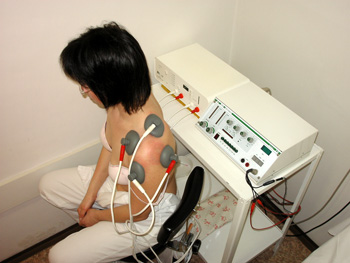 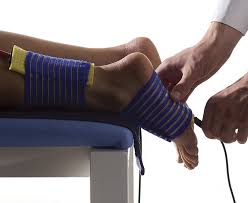 ElektrodyCave! Vakuové elektrody Kontraindikovány u proudů s nezanedbatelným galvanickým účinkem (Trabert, DD), protože vakuová elektroda vodu vysaje, pak nemůžeme pustit potřebnou intenzitu, abychom pacienta nepopálili.
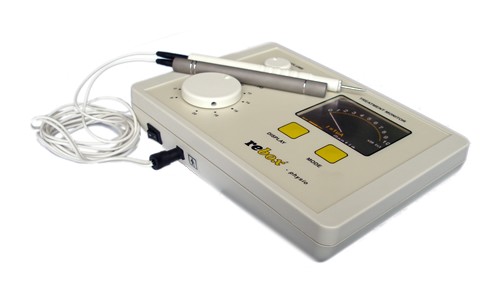 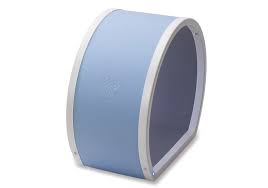 Elektrodová podložka
= porézní látka sloužící pro přenos elektrického proudu a zvlhčení podložky
Většinou se jedná o návlek z froté látky či syntetické houby navlhčený fyziologickým roztokem (v praxi většinou voda)
Pro delší aplikaci je vhodné zvýšit vodivost vody přidáním 1 lžičky kuchyňské soli na litr. 
Kromě kombinované terapie NESMÍ pacient na elektrodě ležet!
Průtok proudu tkáněmi
Tkáně lidského těla jsou vodivé, protože obsahují roztok solí, zejména NaCl, kyselin a zásad, které jsou disociované na ionty.
Přenos náboje ve tkáních se uskutečňuje především pohybem kationtů a aniontů.
Účinek elektrického proudu na tkáně závisí na typu proudu, obecně je elektrochemický, tepelný nebo dráždivý.
Určuje ho intenzita proudu a závisí i na průtoku proudu jednotlivými tkáněmi.
Největší vodivost má likvor a krevní plazma. Nejmenší vodivost má suchá kůže, chrupavka, šlacha a kost.
Maximální proudová hustota
Absolutní intenzita elektroterapie
ROZDĚLENÍ INTENZITY PROUDU objektivní
Rozdělení intenzity proudu subjektivní
Způsoby aplikace elektroterapie
Monopolární
Neurální 
Muskulární
Pseudounipolární

Bipolární
Transregionální
Longitudinální
Transregionálně-longitudinální
Paravertebrální
Transvertebrální
1.) Monopolární:
1 elektroda diferentní (hrotová či kuličková), 2. elektroda indiferentní
A) Neurální: 
Obvykle statická aplikace
Výstupy nervů či kmeny
Typická pro TENS
B) Muskulární:
Obvykle dynamická aplikace
Dráždí se motorický nerv, který inervuje příslušné svalové vlákno.  Pokud nervosvalový aparát není zdravý, dráždíme přímo svalová vlákna.
APLIKACE ELEKTROTERAPIE POKRAČOVÁNÍ
APLIKACE ELEKTROTERAPIE POKRAČOVÁNÍ
Elektroterapie kontaktní
= elektrický proud je do organismu přiváděn přes kůži prostřednictvím elektrod, obvykle přes zvlhčenou porézní látku nebo vodní prostředí či vodivý gel
Elektoterapie bezkontaktní 1
= vytváření terapeutických proudů přímo v cílové tkáni INDUKČNÍ VAZBOU
Výhodou je aplikace přes oděv, sádru, kov...
Nevýhoda: problematika intenzity
Obecná KI: peacemaker
Kov: Je KI u diatermie, u PMGT zpravidla nyní nevadí (pokud diamagnetický či neferomagnetický kov)
ROZDĚLENÍ ELEKTROMAGNETICKÉHO POLE:
Nízkofrekvenční:
A) zvýrazněna elektrická složka - distanční elektroterapie: elektrická složka má přibližně 10× menší úroveň než u klasické ET, magnetické pole zde má charakter nosiče, který umožní přenesením indukovaného pole do tkáně vznik účinného elektrického proudu (byť malé intenzity) přímo ve tkáni.
B) zvýrazněna magnetická složka - pulzní nf magnetoterapie (PMGT):  využívá pro terapeutické účely  obecné biologické účinky magnetické složky elektromagnetického pole, elektrická složka je ve tkáních až 100× menší než u klasické (kontaktní)  ET.
Vysokofrekvenční:
= diatermie
Elektoterapie bezkontaktní 2
Aplikátor vytváří magnetické pole, které je ve tkáni převáděno na pole elektrické.
Účinek (prokázaný): zásah do membránového transportu iontů v nervové tkáni
Frekvenční okno = určité frekvence pro influx (72 Hz) a eflux (16 a 48 Hz): prokazatelně zvyšují influx kalcia do buněk a senzitivitu osteoblastů na parathormon, I: úrazy a operace kostí.
Pro novotvorbu kosti, kdy je potřeba extracelulárního vápníku, je nejúčinnější frekvence 16 a 48 Hz.
LITERATURA
Poděbradský, J., Poděbradská, R.  Fyzikální terapie. Manuál a algoritmy. Praha: Grada, 2009. ISBN 978-80-247-2899-5.   
přednášky Mgr.  J. Urbana FTK UP Olomouc.   
Poděbradský, J.: Rehabilitace a fyzikální lékařství. Praha: ČLS JEP, 1995. 50s
Děkuji za pozornost!